Учет особенностей мозговой организации психической деятельности детей в процессе обучения как необходимое условие реализации ФГОС
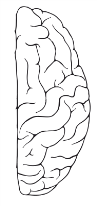 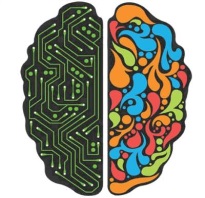 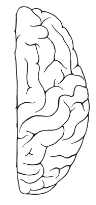 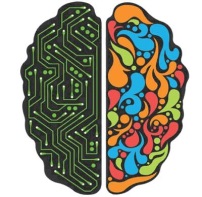 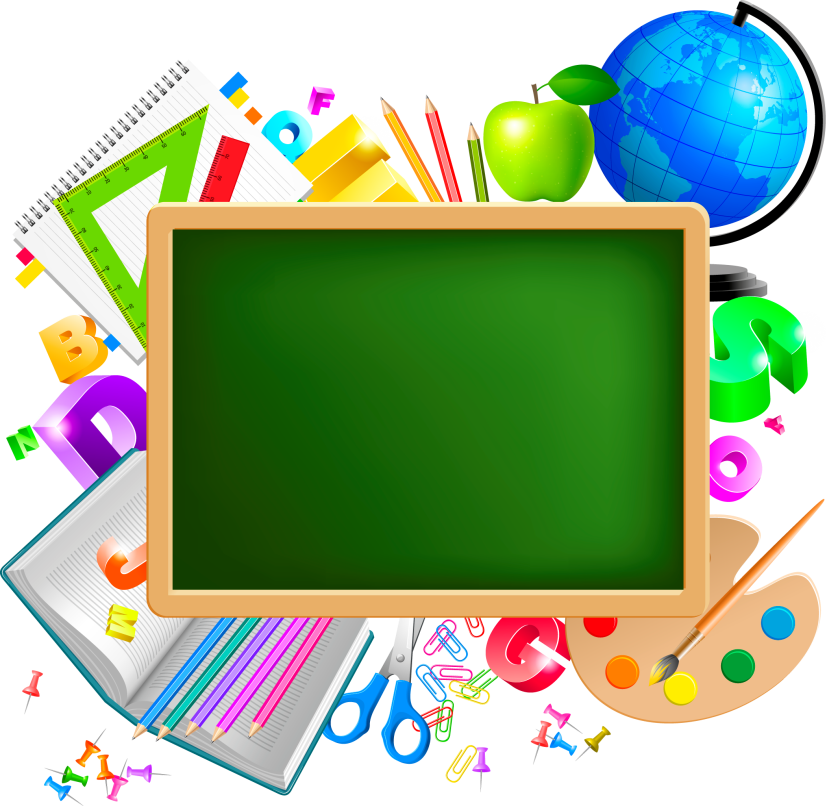 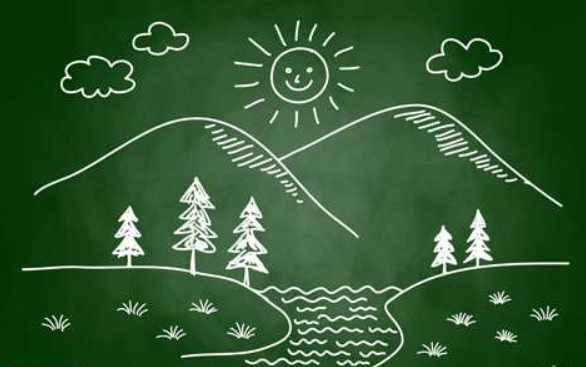 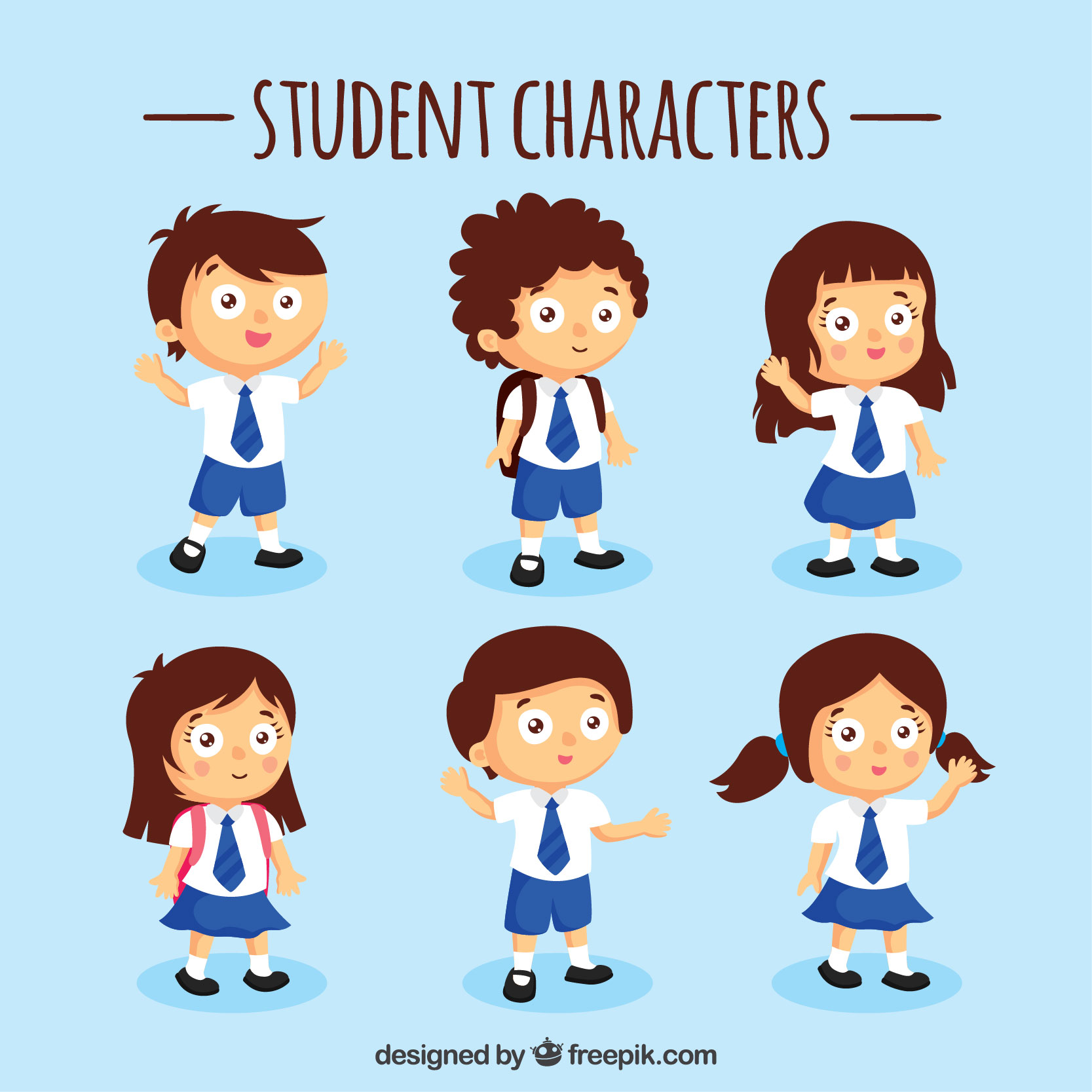 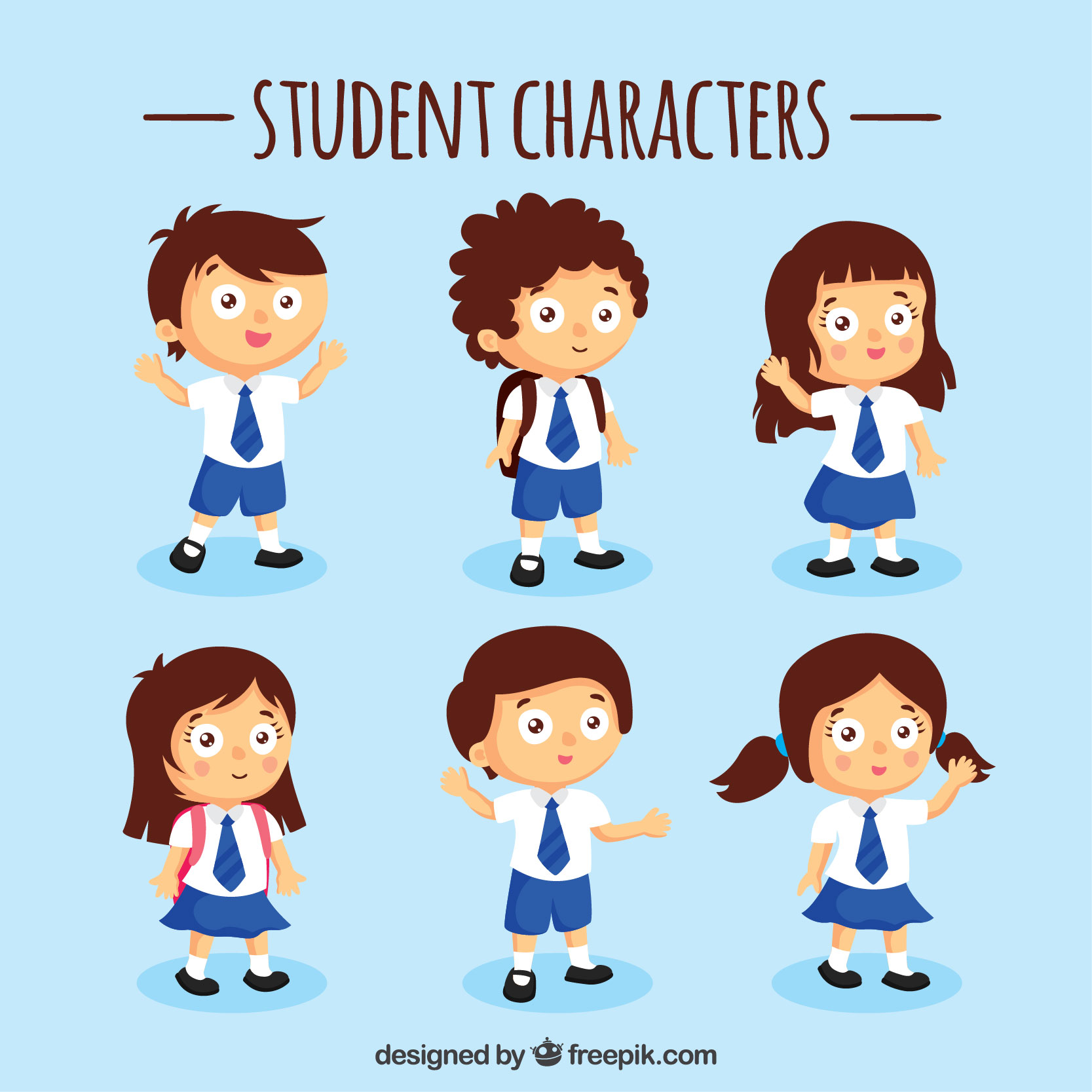 Требования ФГОС к условиям осуществления образования
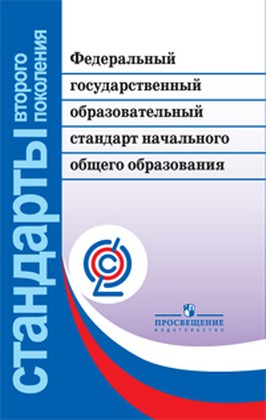 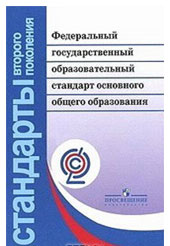 построение образовательной деятельности,  направленной на интересы и возможности каждого ребенка,  с учетом их индивидуальных особенностей
психолого-педагогические
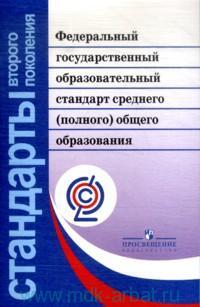 кадровые
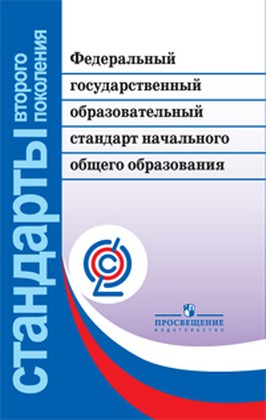 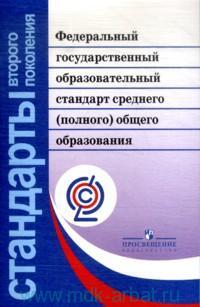 материально-технические
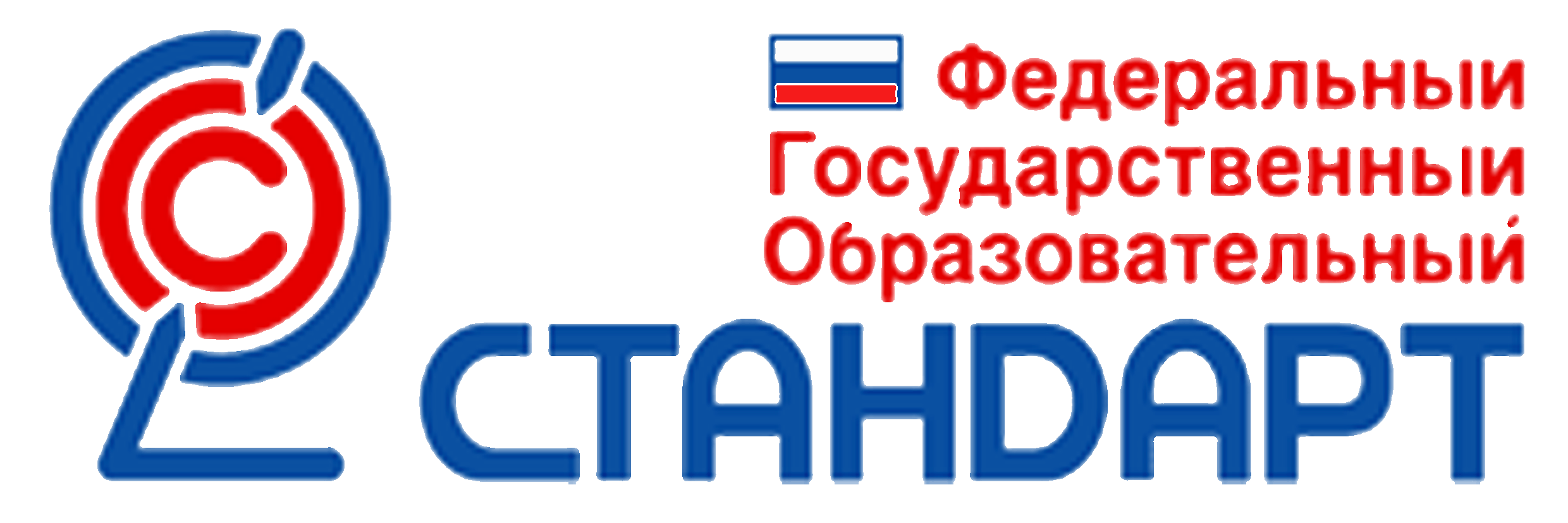 информационные
учебно-методические
финансовые
ФГОС предполагают   необходимость мотивировать интерес ребёнка к самостоятельному  способу добывания знаний, а не просто передавать детям какие-либо знания. Педагог должен уметь выбрать адекватные формы педагогической поддержки для каждого конкретного ребёнка. Это определено во ФГОС, как индивидуальный подход к детям и обеспечение равных возможностей полноценного развития каждого ребёнка.
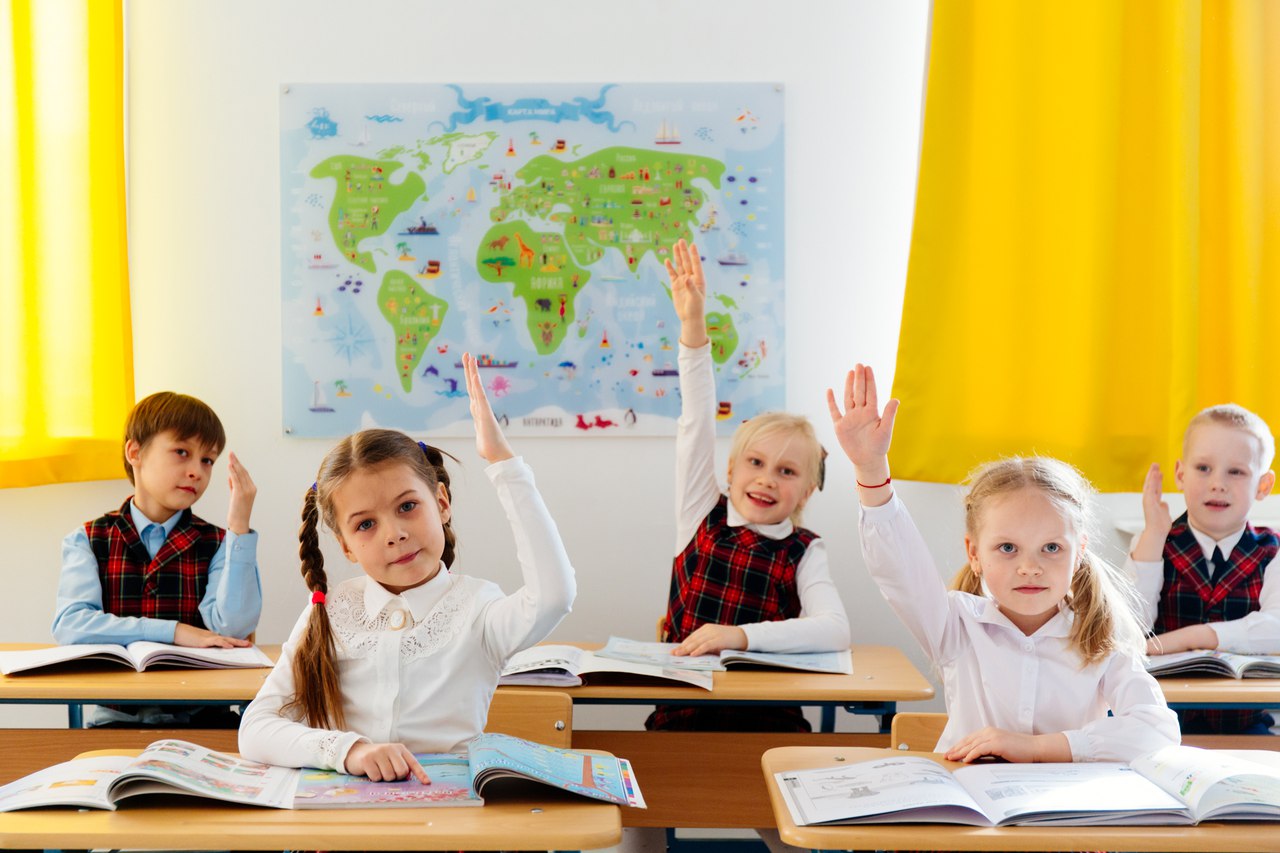 Повышение качества образования
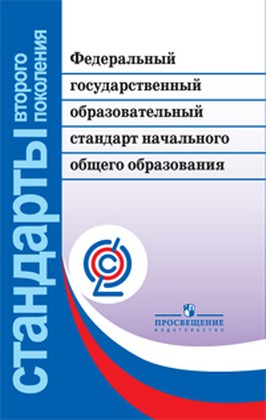 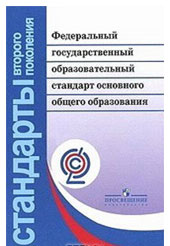 полноценное личностное становление и развитие ребенка с учетом индивидуальных склонностей, интересов, мотивов и способностей
личностная успешность
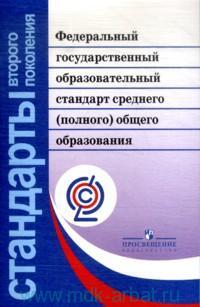 социальная успешность
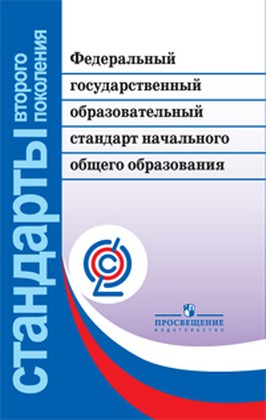 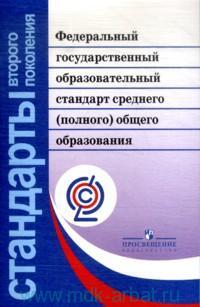 органичное вхождение в социальное окружение и участие в жизни общества
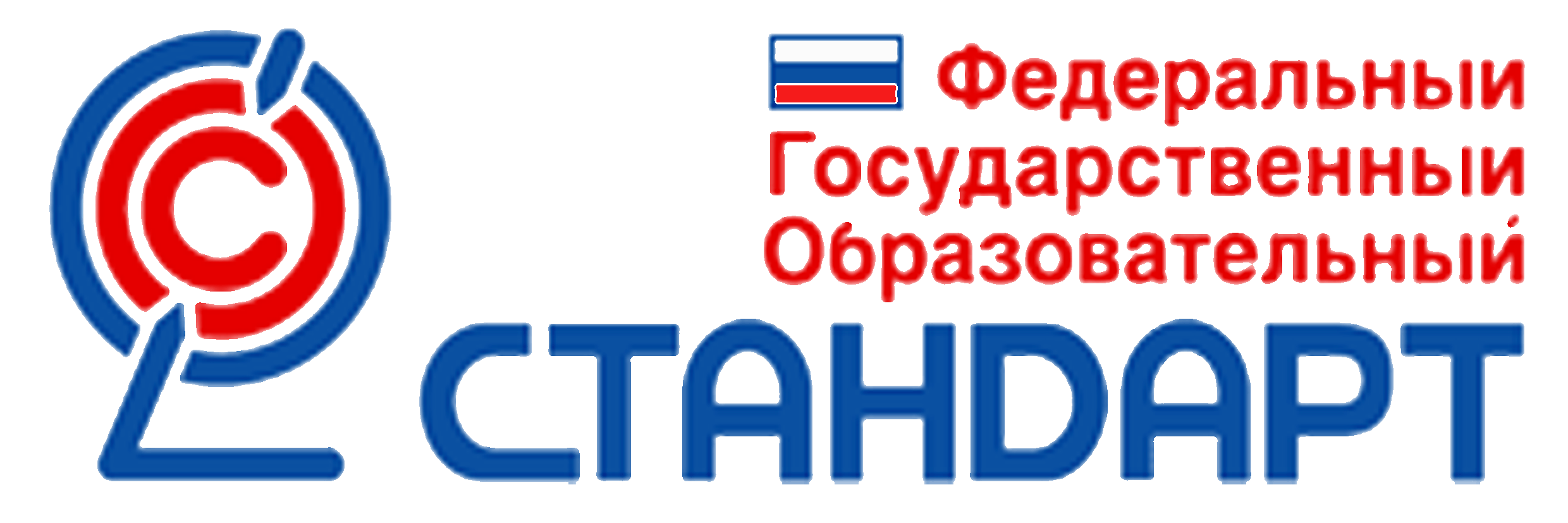 профессиональная успешность
развитость универсальных трудовых и практических умений, готовность к выбору профессии
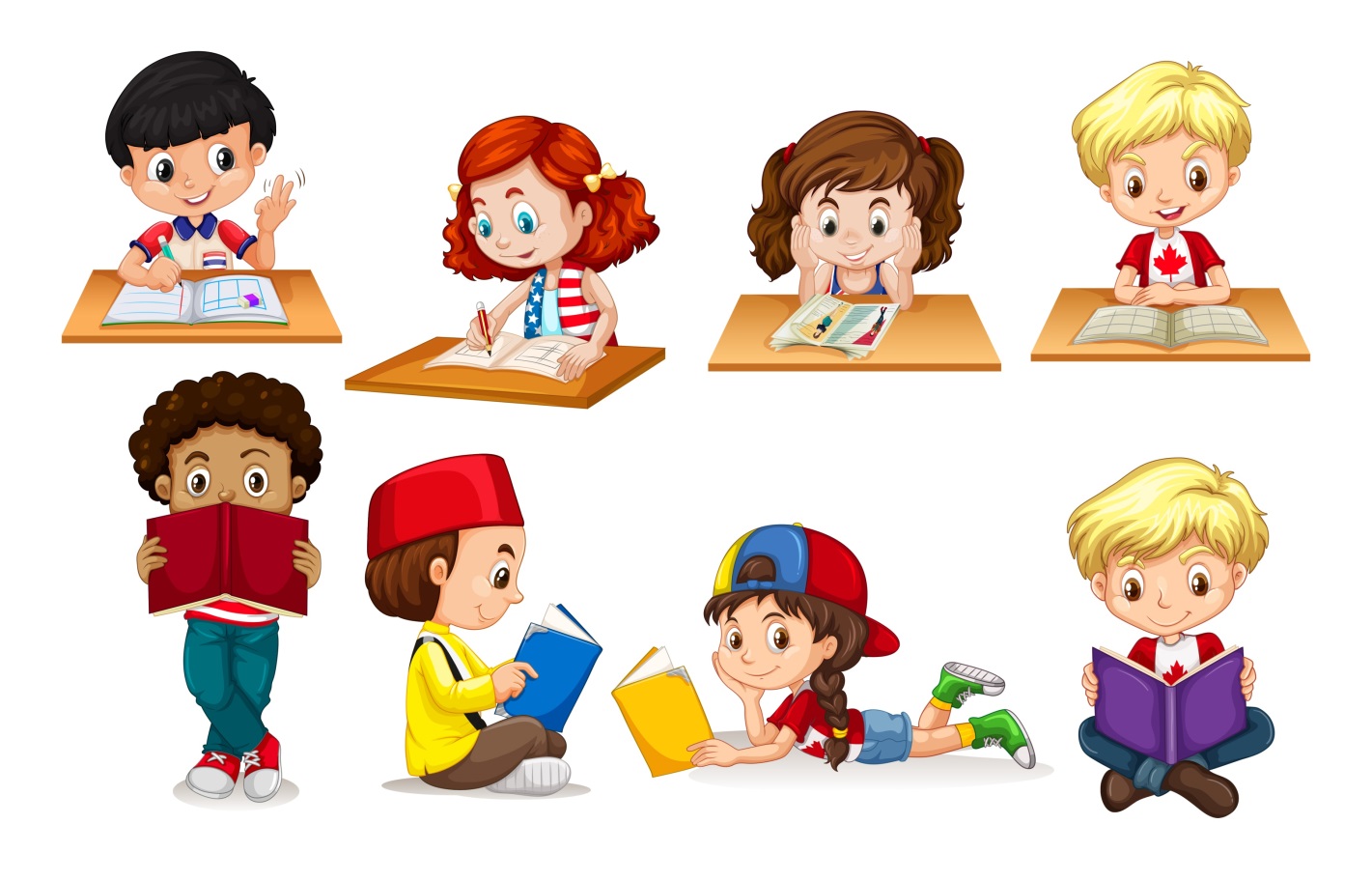 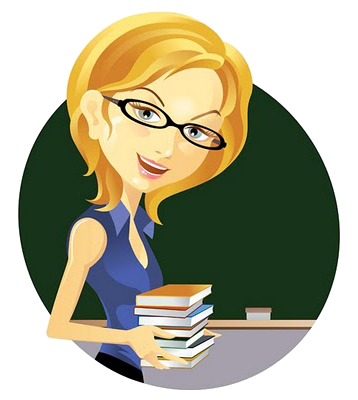 ВЫЯВЛЕНИЕ  ИНДИВИДУАЛЬНЫХ ОСОБЕННОСТЕЙ ДЕТЕЙ
ПОИСК НАИБОЛЕЕ ЭФФЕКТИВНЫХ ПУТЕЙ ОБУЧЕНИЯ И РАЗВИТИЯ
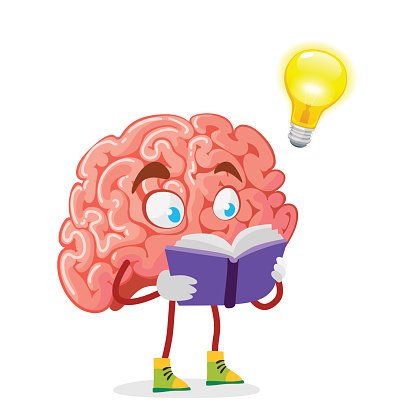 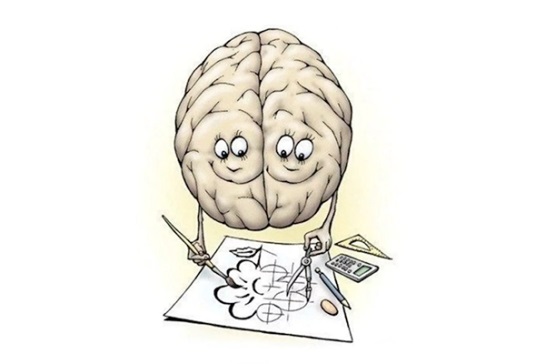 МОЗГОВАЯ ОРГАНИЗАЦИЯ ПСИХИЧЕСКОЙ ДЕЯТЕЛЬНОСТИ
НЕЙРОФИЗИОЛОГИЧЕСКИЕ ОСОБЕННОСТИ 
РАЗВИТИЯ РЕБЕНКА
У здорового ребенка головной мозг развивается неравномерно, и асимметрия, сохраняющаяся в течение времени, – абсолютно нормальное явление.
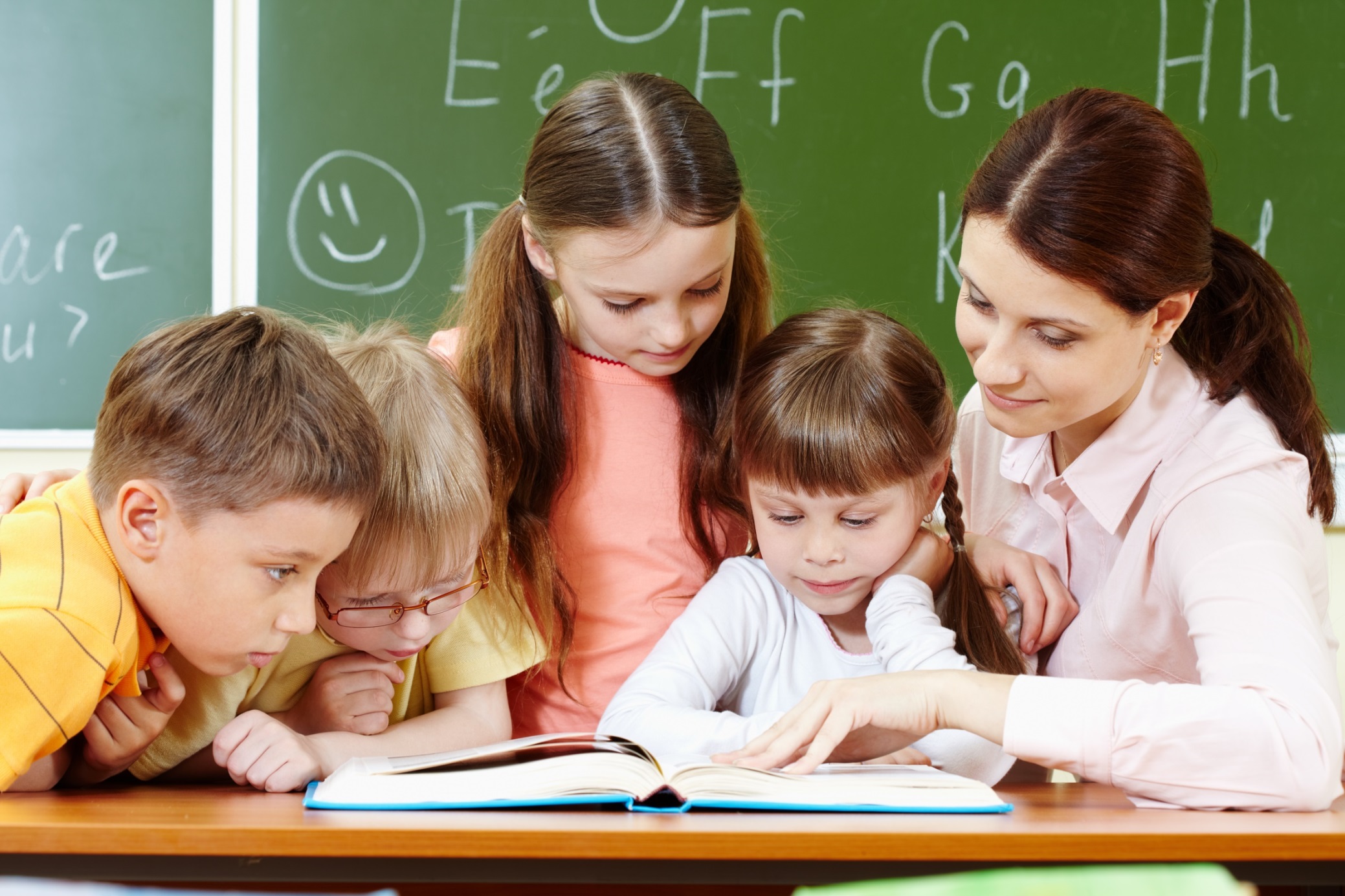 Ведущие типы восприятия информации учащимися
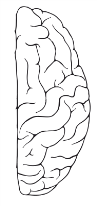 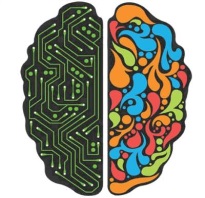 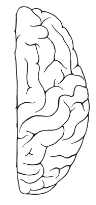 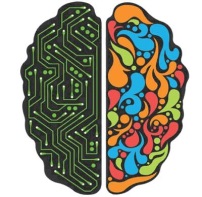 словесно-логический характер познавательных процессов, склонность к абстрагированию и обобщению
ДОМИНИРОВАНИЕ ЛЕВОГО ПОЛУШАРИЯ
ДОМИНИРОВАНИЕ ПРАВОГО ПОЛУШАРИЯ
конкретно-образное мышление, развитое воображение
РАВНОПОЛУШАНОСТЬ
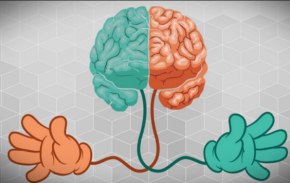 отсутствие ярко выраженного доминирования одного из полушарий
Левополушарный тип
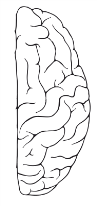 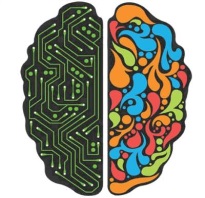 склонность к абстрагированию и обобщению;
словесно-логический характер познавательных процессов;
оперирует словами, условными знаками и символами;
отвечает за письмо, счет, способность к анализу, абстрактное, концептуальное мышление;
информация обрабатывается последовательно, линейно и медленно;
восприятие дискретное, аудиальное;
интеллект вербальный, теоретический;
память произвольная;
интроверты.
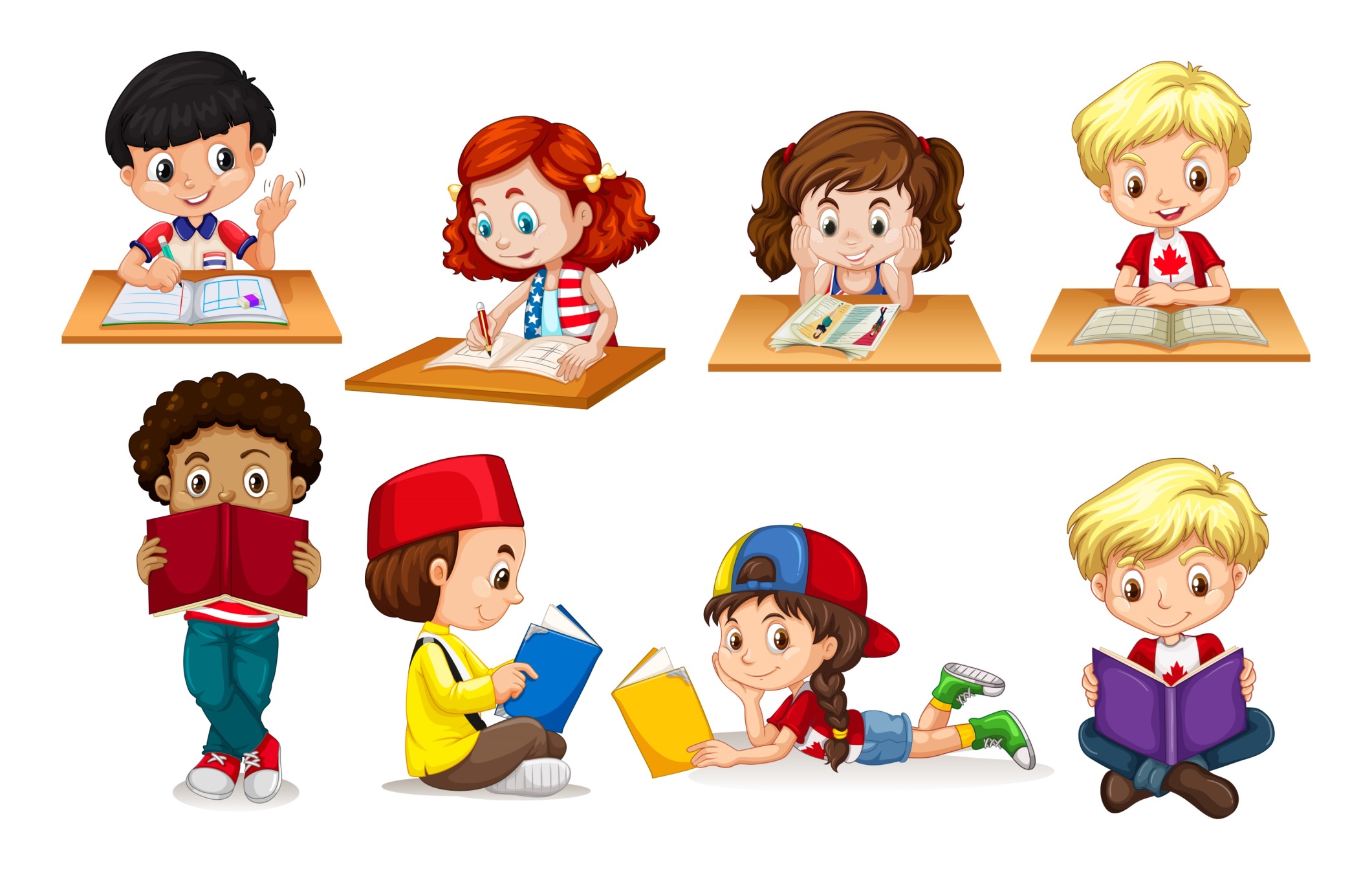 Левополушарный тип
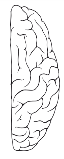 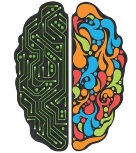 анализ деталей, неоднократное повторение материала, тишина, работа в одиночку, 
вневременные задания
для успешной деятельности
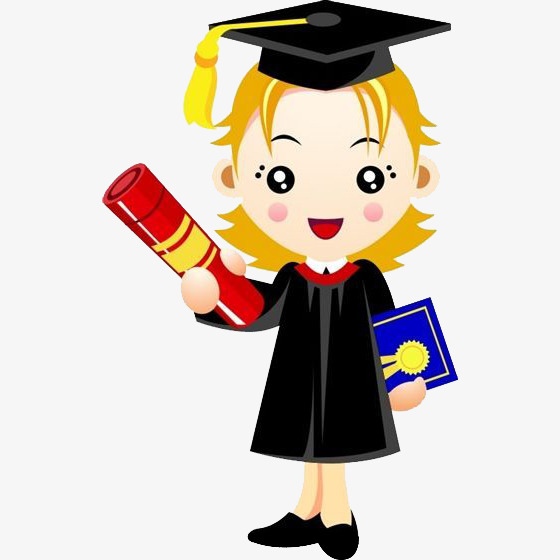 делать упор на познавательные мотивы, 
привлекает сам процесс усвоения знаний
для формирования мотивации
социальный 
мотив
продолжение образования
Левополушарный тип
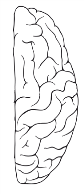 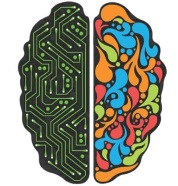 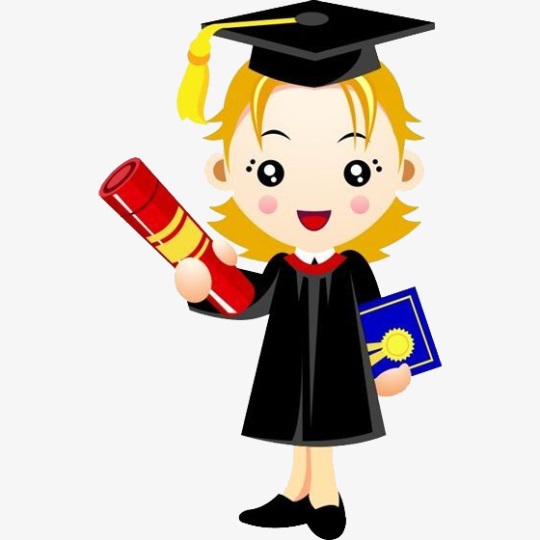 Правополушарный тип
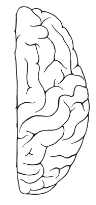 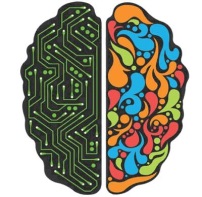 склонность к творчеству;
конкретно-образный характер познавательных процессов;
оперируют образами реальных предметов;
хорошая ориентация в пространстве;
развито визуальное восприятие, быстрая переработка информации, непроизвольная память;
способность к рисованию, музыкальный слух, артистичность, успехи в спорте;
склонны к отрицательным эмоциям, в том числе беспокойству и страху;
более целостны в восприятии окружающего мира.
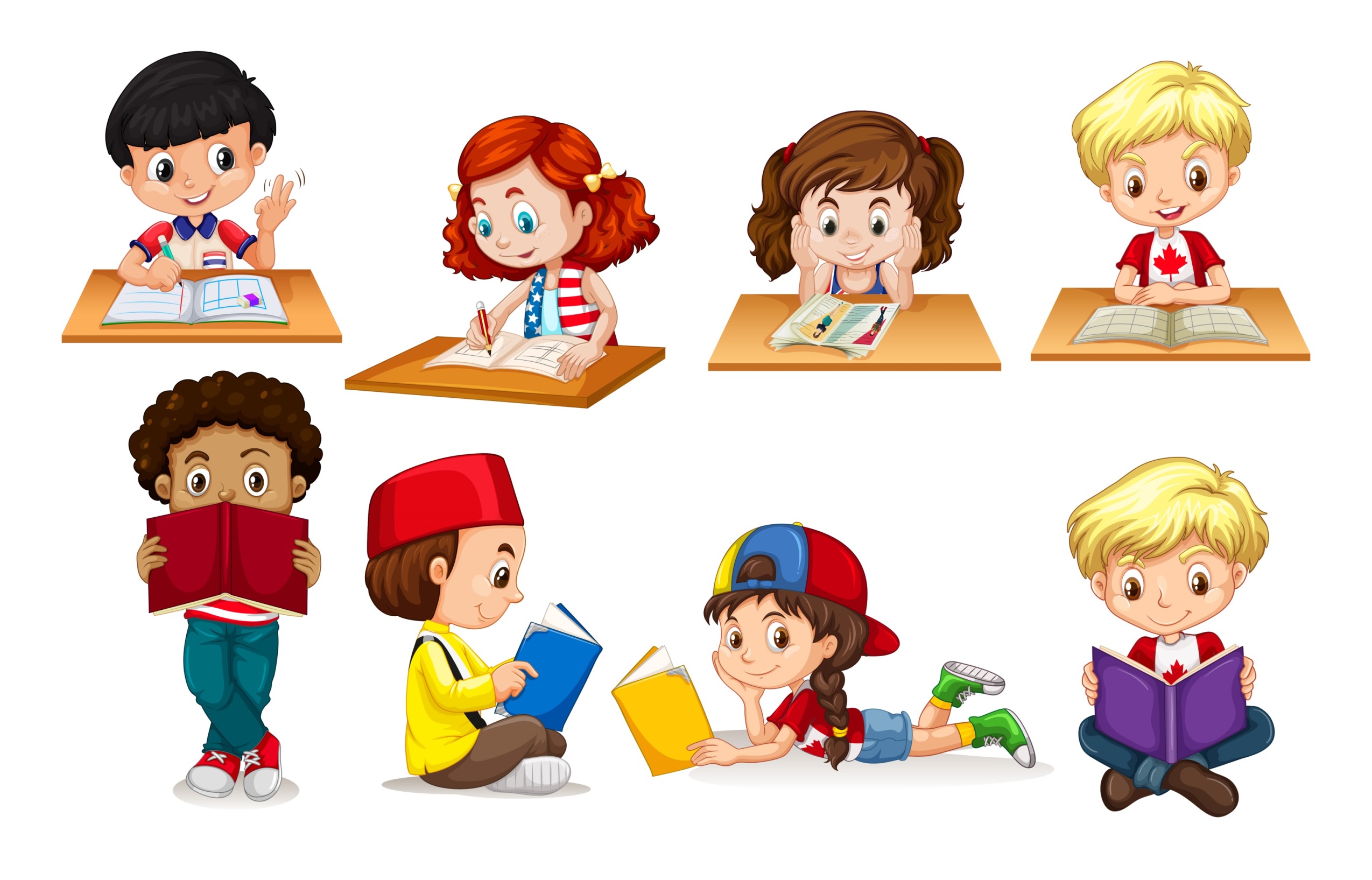 Правополушарный тип
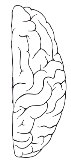 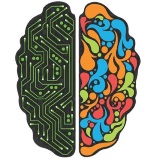 престижность положения в коллективе, авторитет, социальная значимость деятельности, интересна эстетическая сторона предметов
для формирования мотивации
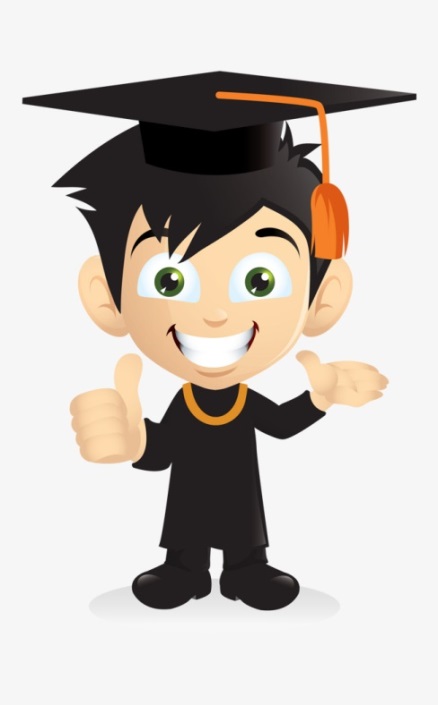 стремлением к самопознанию, желание разобраться во взаимоотношениях людей, осознать свое положение в мире
для успешной деятельности
социальный 
мотив
высоко выражена потребность самореализаци, ориентация на высокую оценку и похвалу
Правополушарный тип
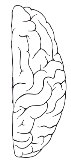 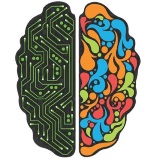 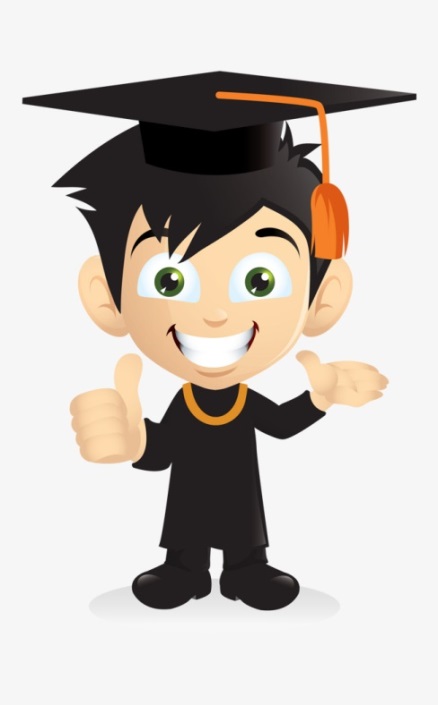 Равнополушарный тип
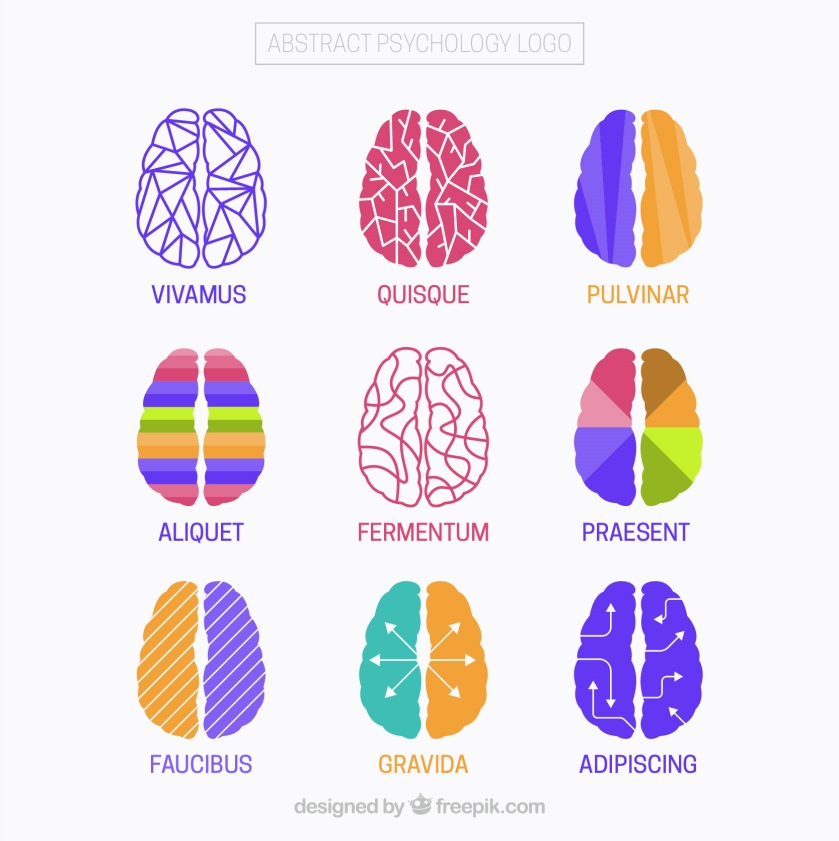 отсутствие ярко выраженного доминирования одного из полушарий предполагает синхронную деятельность полушарий  в выборе стратегий мышления;
наиболее грамотные учащиеся;
дети замечают и исправляют почти все допущенные ошибки.
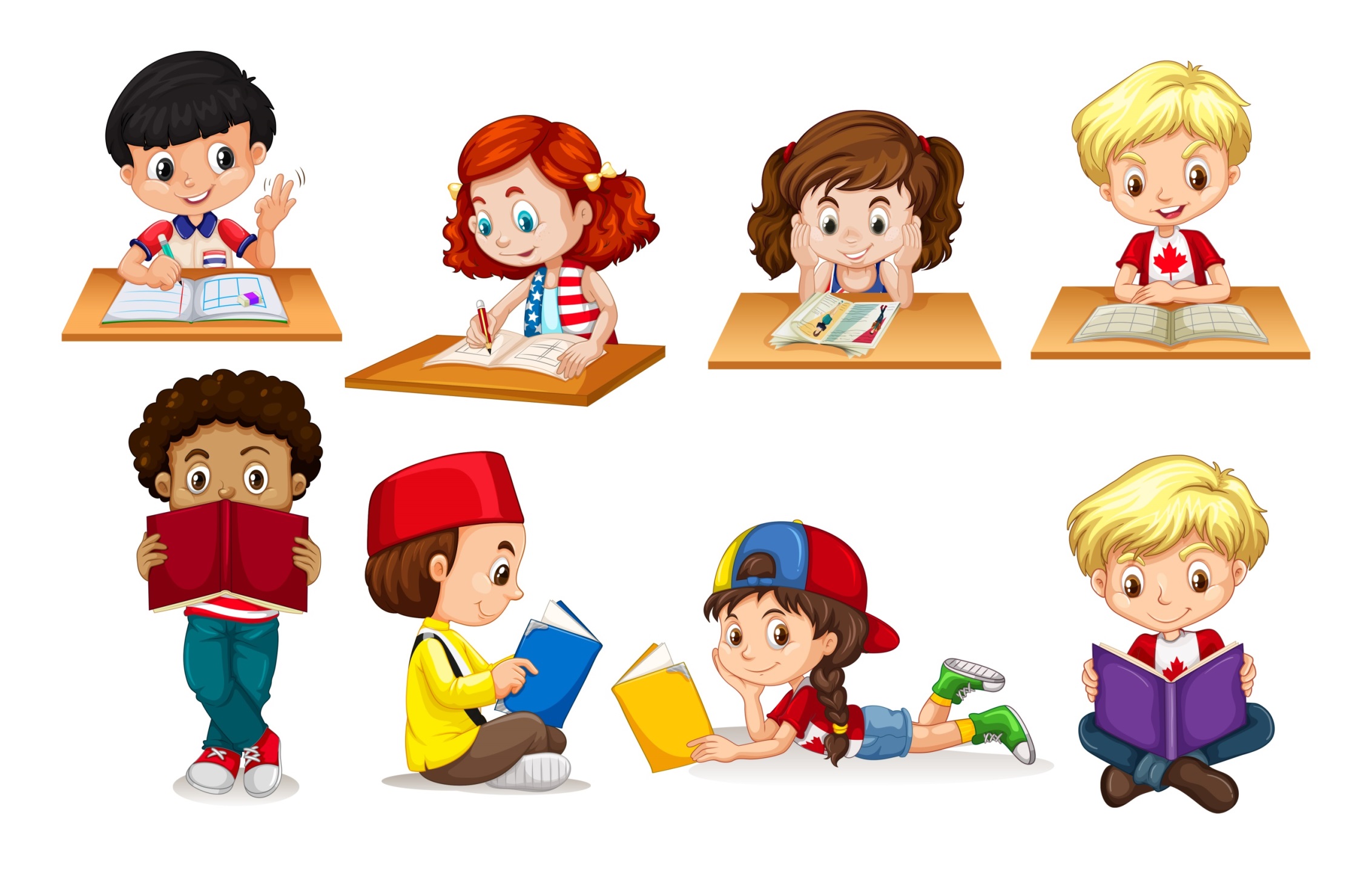 УЧИТЕЛЮ ВАЖНО РАЗЛИЧАТЬ ПРАВОРУКИХ И ЛЕВОРУКИХ ДЕТЕЙ
1) ученики, имеющие ведущую левую руку, но правое сенсорное предпочтение; 
2) ученики, имеющие  ведущую правую руку, но левое сенсорное предпочтение;
3)ученики с правополушарным доминированием, имеющие полное левостороннее предпочтение; 
4) ученики левополушарным доминированием, имеющие полное правостороннее предпочтение.
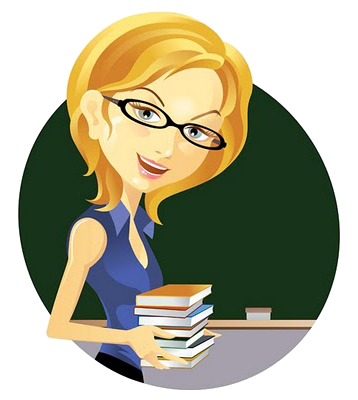 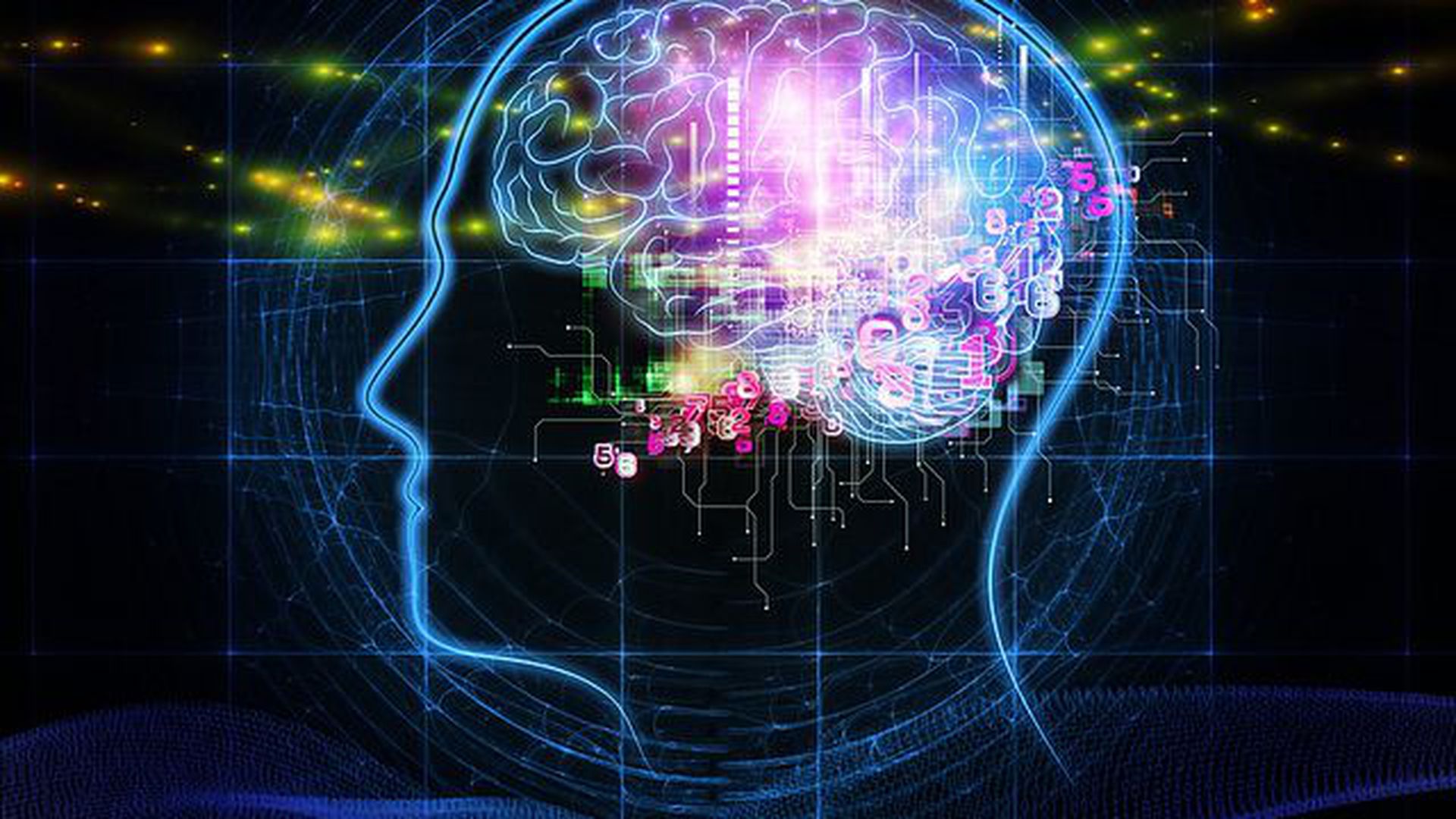 Современная цивилизация преимущественно левополушарная. Обучение ориентировано на учащихся с доминирующим левым полушарием. 
Левое полушарие человека осуществляет переработку информации логически, последовательно. В процессе работы с левополушарными детьми педагогу необходимо использовать логический способ рассуждений.
Особенности обучения левополушарных детей.Методы и приемы обучения
Проблемное 
обучение
Классификация
задания на классификацию по нескольким характеристикам
решение проблемы через логический анализ информации и исследование
«Мозговая атака»
«Сетка»
свободное выражение идей по определенной проблеме
задания на нахождение связей между отдельными положениями
Особенности обучения левополушарных детей.Методы и приемы обучения
«Синектика»
«Дилемма»
использование в рассуждениях метафор и аналогий
ситуация, которая требует выбора альтернативы
«Литеральное мышление»
«Занятие позиций»
перестройка информации, отход от жестких образцов, установленных практикой
отмечают крайние позиции по обсуждаемой теме и объясняют их
Особенности сенсорного восприятия левополушарных детей
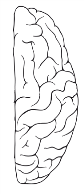 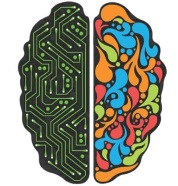 Упор делается на слухоречевую память учащихся (учебный материал в основном дается вербально). 
Правила, структура изучаемых явлений отражаются в виде схем.
Речь учителя должна быть логичной, без излишней эмоциональности, нежелательны лишние жесты, кроме регулирующих. 
Темп речи и паузы должны соответствовать скорости перевода внешней речи учителя во внутреннюю речь учащихся; паузы и громкость используются для более четкого выделения в речи смысловых частей.
Значима правая полусфера.
Сочетание цветов на доске: темный фон и светлый мел.
Предпочтительна классическая посадка за партами.
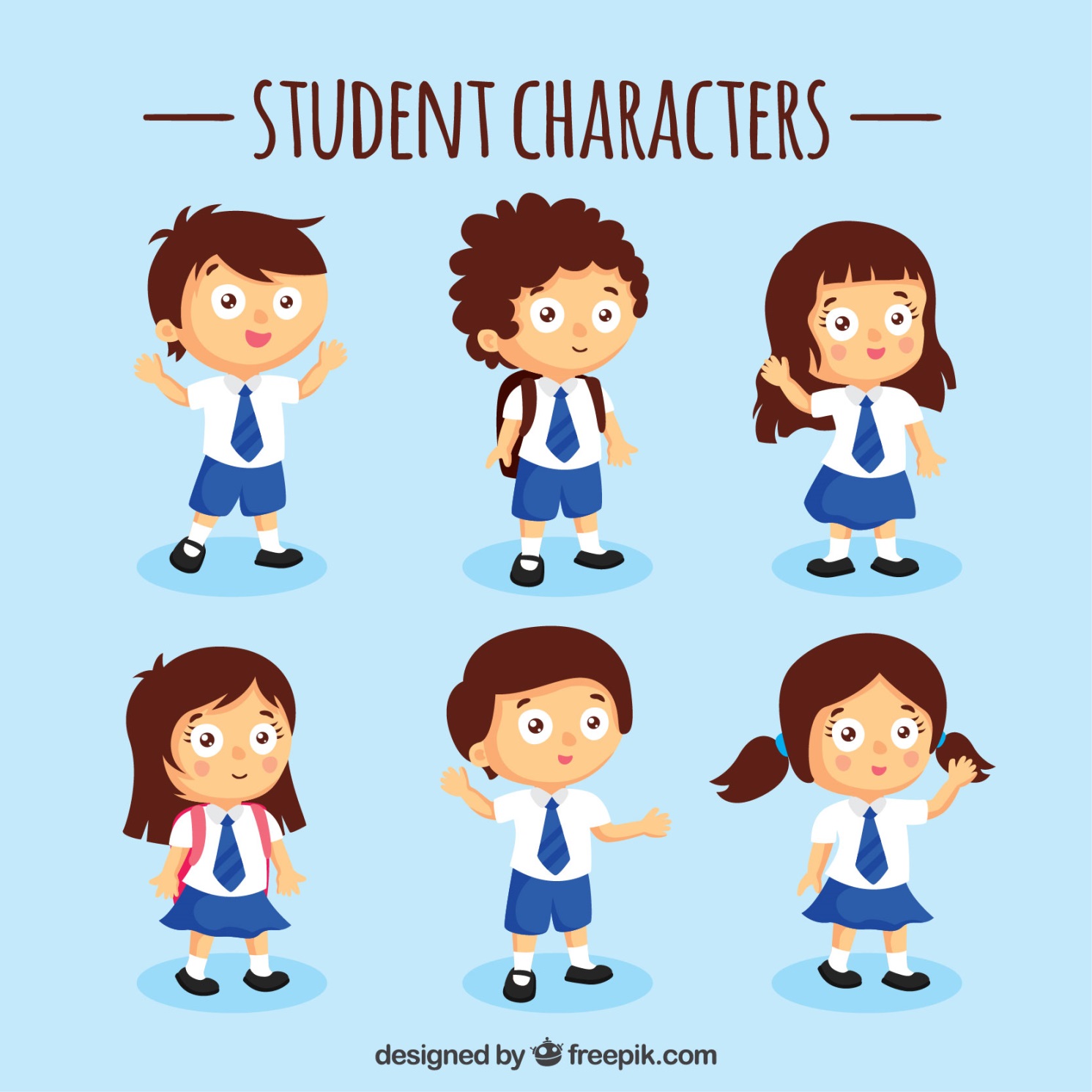 Особенности проверки знаний левополушарных учащихся
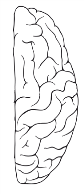 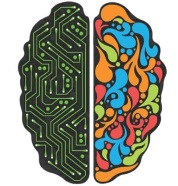 решение задач
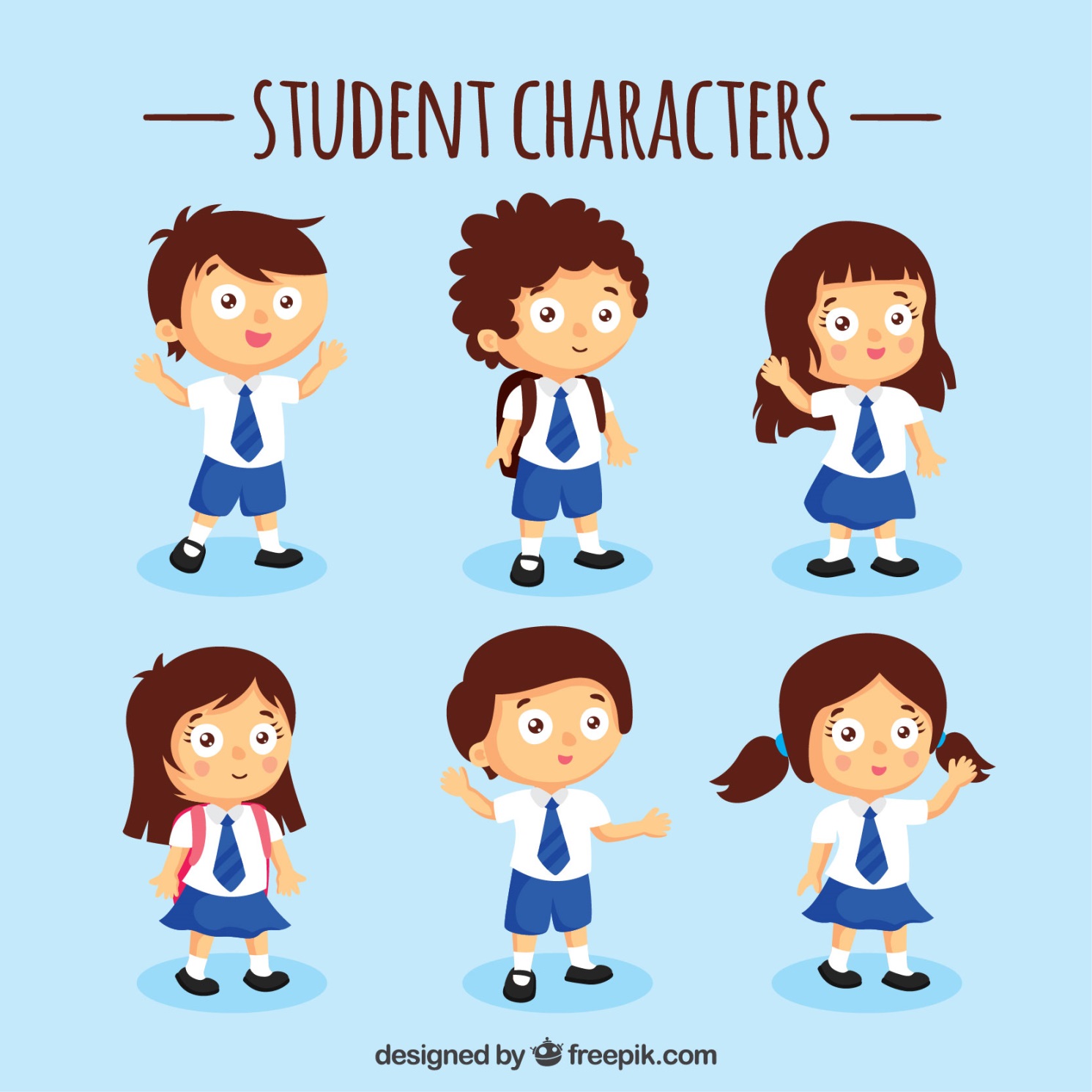 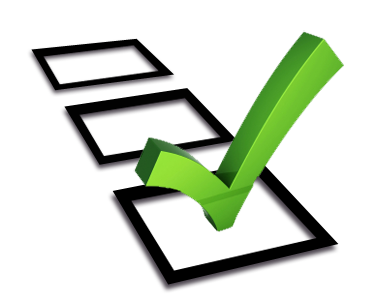 письменные опросы с неограниченным сроком выполнения
вопросы «закрытого» типа
Особенности обучения правополушарных детейМетоды и приемы обучения
Опора на образное мышление
Наглядный материал
использование динамической и слуховой  наглядности образное подкрепление  вербальной информации
образы должны 
отражать суть изучаемого явления
Выразительные средства речи
Учет интересов
учащихся
интерес к искусству, литературе и философским проблемам
интонация, громкость, паузы,  доверительное
общение, учет повышенной эмоциональности
Особенности сенсорного восприятия правополушарных детей
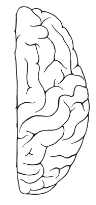 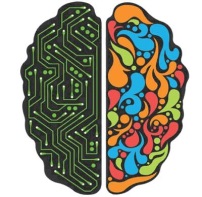 Использовать  задания и упражнения, направленные на развитие мыслительных операций, произвольного внимания, слуховой и речевой памяти.
Упор делается на наглядный материал. 
Внимание учащихся управляется с помощью интонационного оформления речи.
Задание должны носить творческих характер.
Значима левая полусфера.
Сочетание цветов на доске: светлая доска и темный мел. 
Предпочтительна рассадка полукругом.
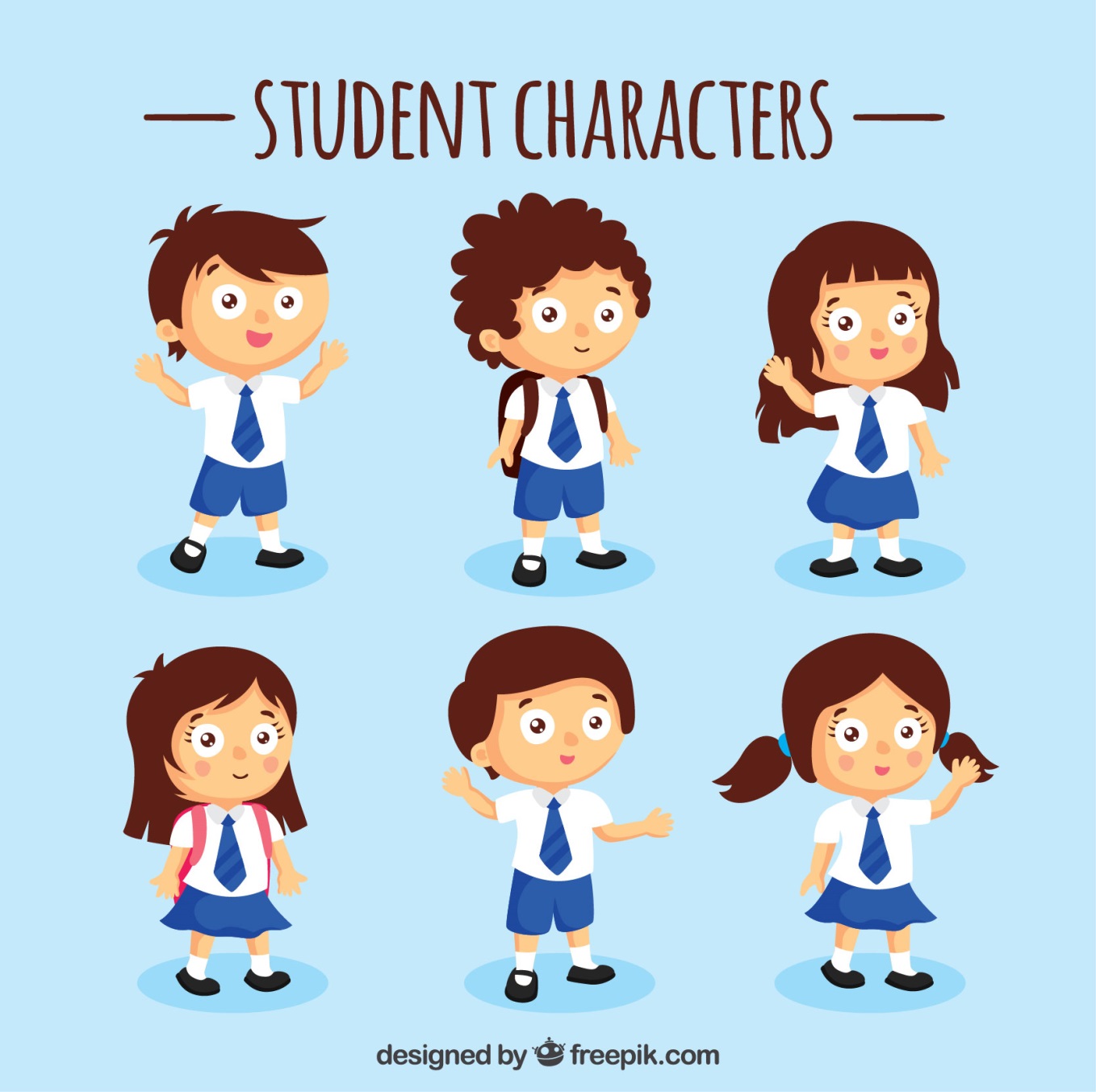 Особенности обучения правополушарных детей.Методы и приемы обучения
НАЧАЛЬНАЯ ШКОЛА
СТАРШАЯ ШКОЛА
игры в слова;
поиск  различия на картинках;
поиск ошибок;
дополнение схем, таблиц, рисунков;
 выделение лишнего понятия из логической цепочки.
объяснение темы начинать с практической деятельности;
сначала поставить задачи, для решения которых нужно усвоить некоторый материал;
составление плана изучения материала.
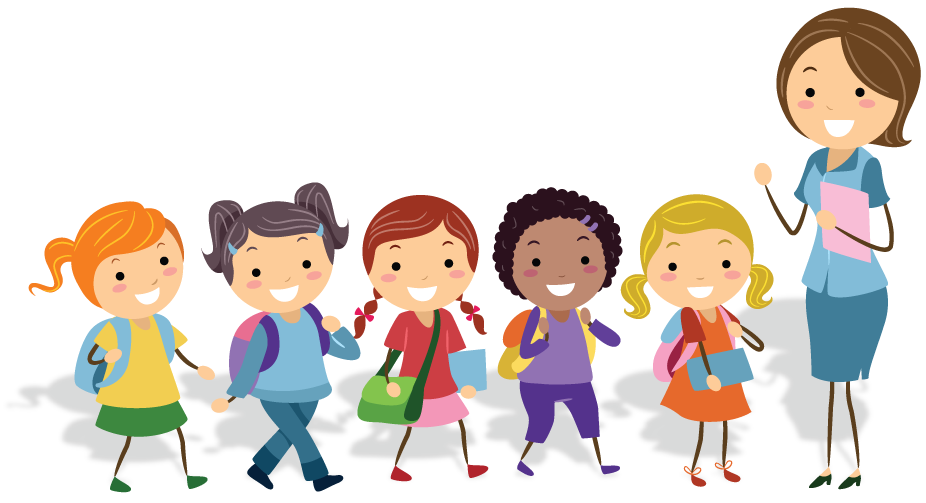 Особенности проверки знаний левополушарных учащихся
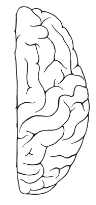 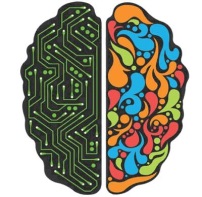 устный опрос
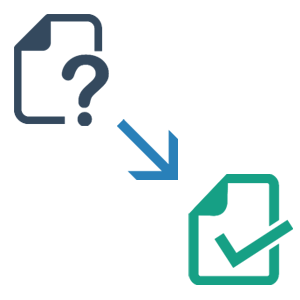 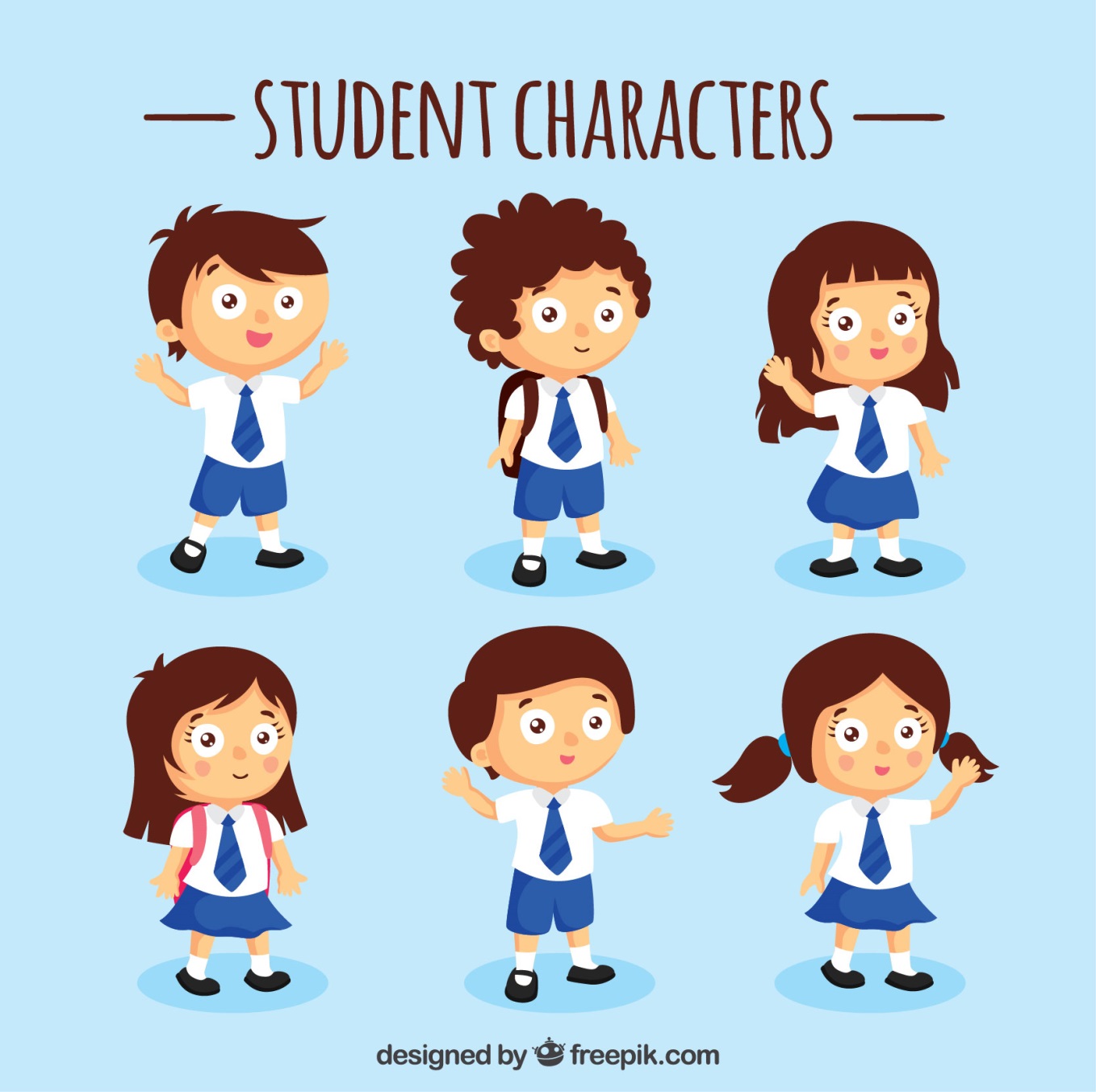 письменные опросы с фиксированным сроком выполнения
вопросы «открытого» типа
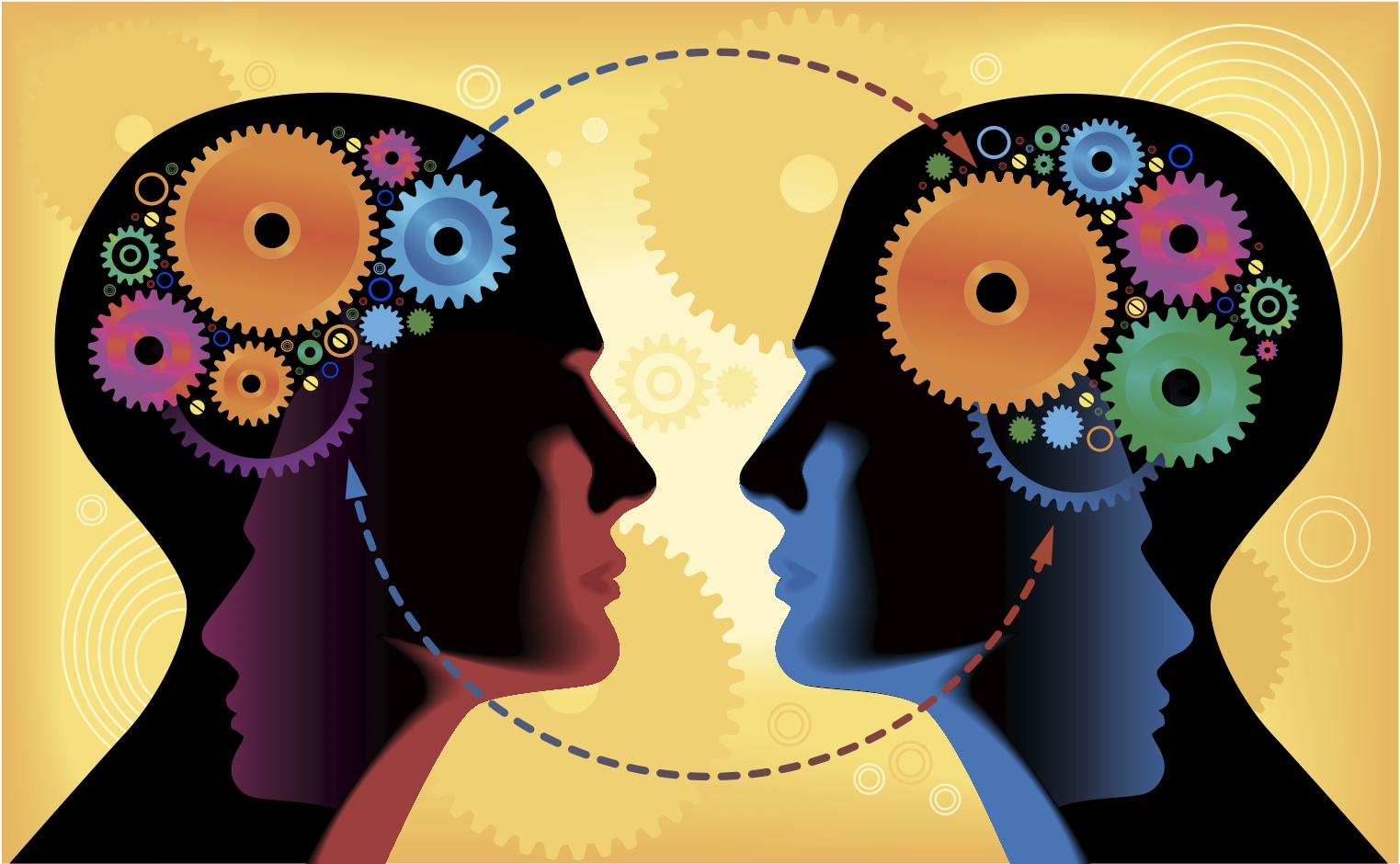 Совершенствование отечественного образования в соответствии с требованиями ФГОС предполагает, что педагог обязан знать и учитывать имеющиеся различия в мозговой организации психической деятельности, что  позволяет «адресно» строить занятие с планируемым высоким результатом освоения материала.